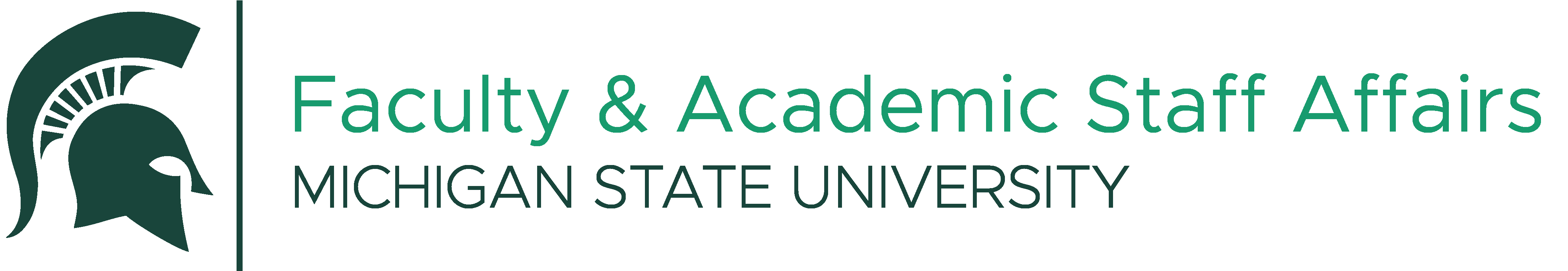 Fixed Term Promotion ProjectJamie Alan, Associate Professor, UCFA ChairJennie Schaeffer, FASA Director
Initial Charge
Faculty request through Academic Governance
FASA -Assuring all colleges have a visible process in place
Collaborative approach with FASA and UCFA
[Speaker Notes: Jamie]
Most Colleges had defined processes but both administrators and faculty were often unclear on how to effectively operationalize them.
We collected these questions & ideas from faculty and the Council of Faculty Affairs Deans
Determined that committee work would be necessary.
Understanding the Challenges
[Speaker Notes: Jamie]
Committee Work
Core Work Team: 
Jamie Alan, Marilyn Amey, Kate Birdsall, Sonja Fritsche, Jennie Schaeffer

Large Committee: 
20+ members representing various colleges and position types and UNTF.
Subcommittees were formed to address key points of confusion
[Speaker Notes: Jamie]
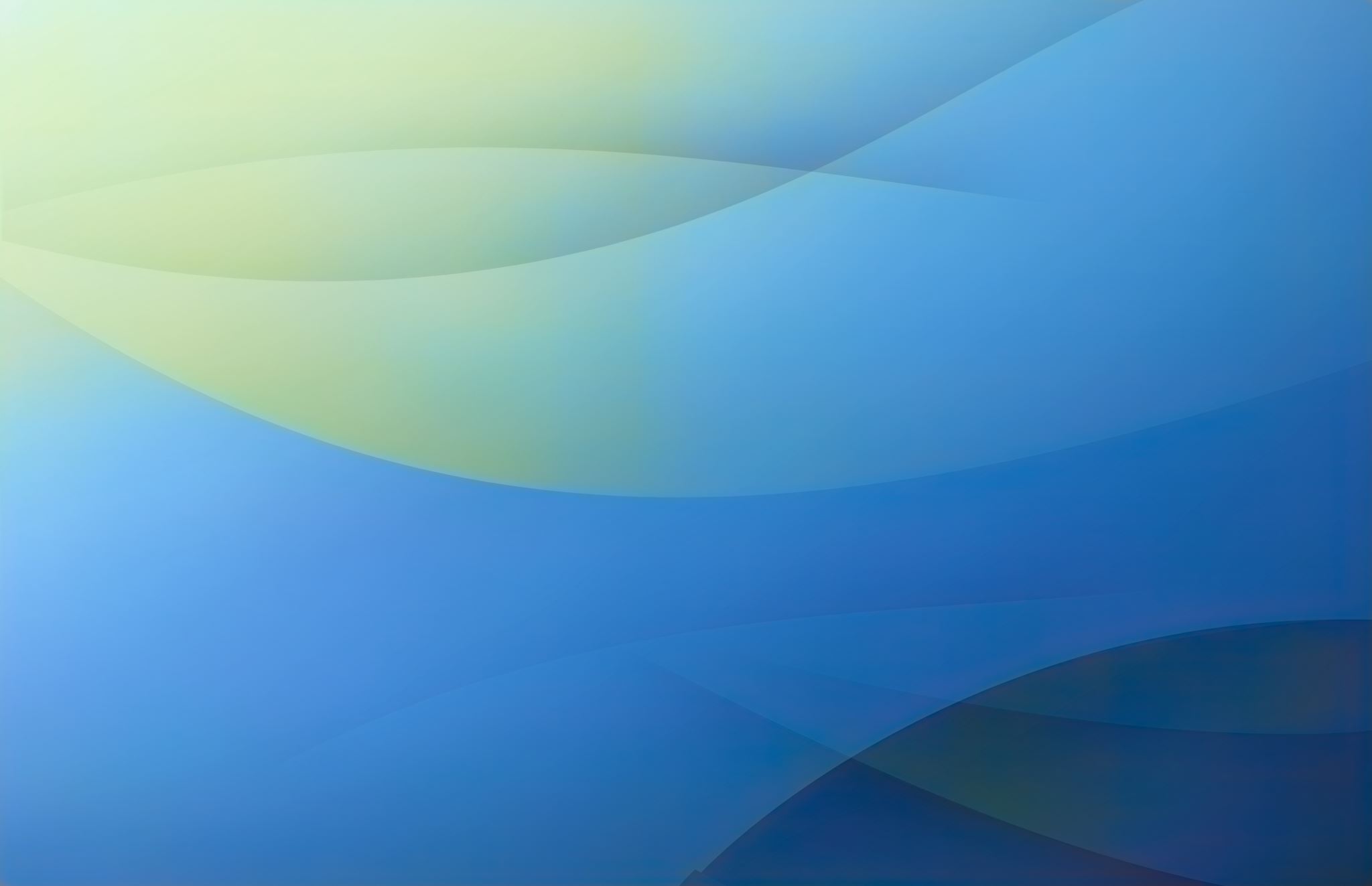 What’s New
[Speaker Notes: Jennie]
Increased Clarity for Faculty & Unit/College
Underlying principles
Maintain flexibility within colleges

"The fixed term promotion process offers a structured pathway for career advancement, allowing all faculty to develop and receive recognition for their contributions while ensuring that MSU remains responsive to changing needs of individual colleges."
Fixed Term Promotion Guidelines
Considerations
[Speaker Notes: Jennie]
University Level Standards for Promotion
Instructor to Sr. Instructor
Assistant to Associate Professor
Associate to Full Professor

Tips for Dossier Preparation

Considerations for External Letters
Highlights of the Guidelines
[Speaker Notes: Jennie]
Committee Formation
Key points to guide units in being thoughtful and purposeful about who makes up the review committee to ensuring a fair and equitable process

Mentoring
Mentoring has not been robust for most fixed-term faculty. Suggestions & considerations are noted for strengthening this area.
Highlights of the Guidelines
[Speaker Notes: Jamie]
The New Form
[Speaker Notes: Jennie]
The New Form
[Speaker Notes: Jamie

Note that they will now be able to document their percentages over time to help assure a more accurate evaluation of actual work done]
Questions?